Empareja las fotos con las frases.
1.
2.
3.
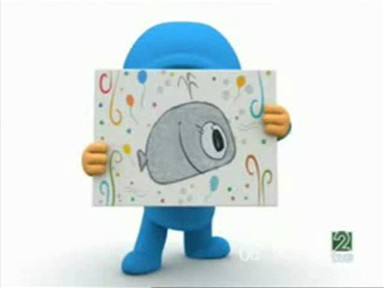 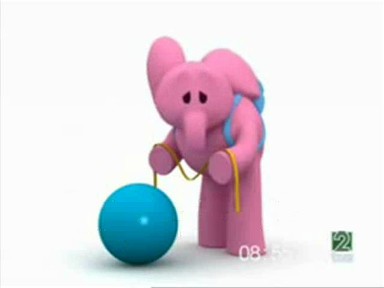 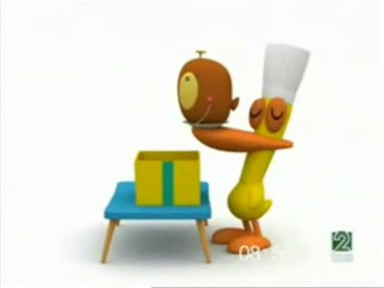 2
a. Elly tiene un globo.
3
b. Pato tiene una tarta.
c. Pocoyó tiene una tarjeta.
1
[Speaker Notes: Just to acquaint the pupils with the characters the main objects in the video story here are a few matching up sentences to describe the scenes in the photos…’Match the photos with the sentences.’ Answers appear on clicks. (See last slide for all vocabulary.)]
Elige la frase más apropiada.
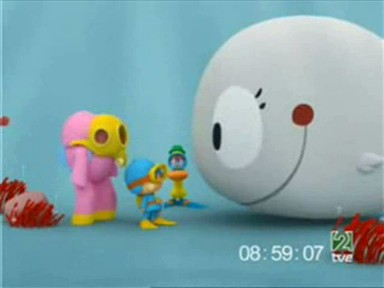 a. Es el cumpleaños de Elly.
b. Es el cumpleaños de Pocoyó.
c. Es el cumpleaños de Ballena.
c. Es el cumpleaños de Ballena.
d. Es el cumpleaños de Pato.
[Speaker Notes: ‘Choose the most appropriate sentence.’]
Responde a las preguntas.
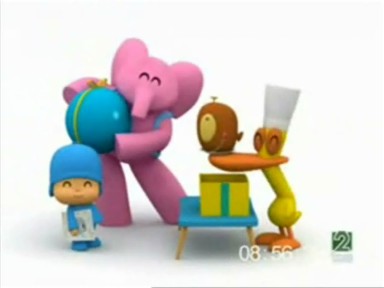 Pato
a. ¿Quién tiene la tarta?
b. ¿Quién tiene la tarjeta?
Pocoyó
c. ¿Quién tiene el globo?
Elly
[Speaker Notes: ‘Answer the questions.’]
Empareja las fotos con las frases.
2.
1.
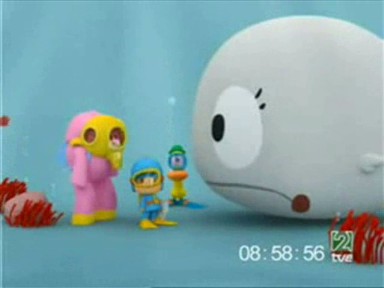 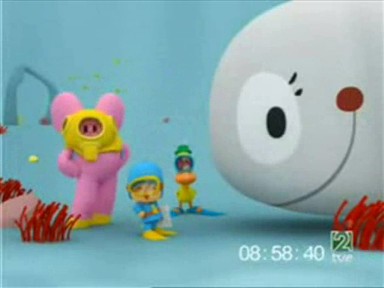 a. Ballena está feliz.
2
b. Ballena no está feliz.
1
Empareja las fotos con las frases.
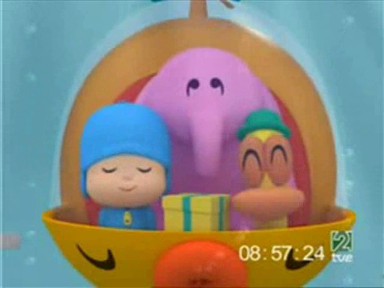 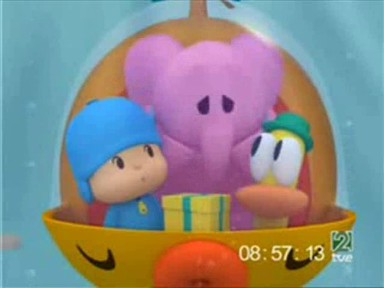 2.
1.
a. Pocoyó, Elly y Pato están felices.
1
b. Pocoyó, Elly y Pato no están felices.
2
Empareja las fotos con las frases.
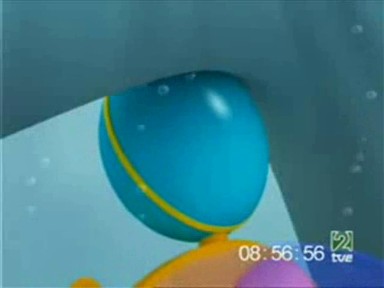 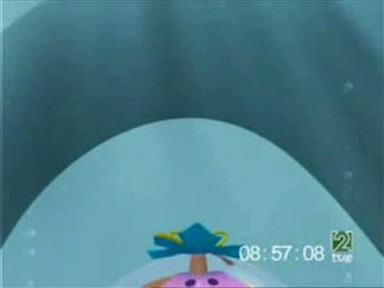 1.
2.
a. Elly no tiene un globo para Ballena.
2
b. Elly tiene un globo para Ballena.
1
Empareja las fotos con las frases.
1.
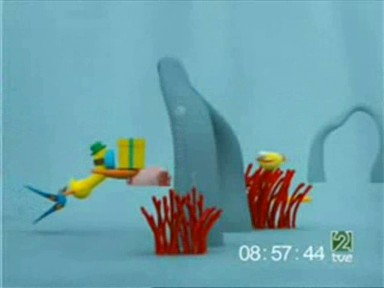 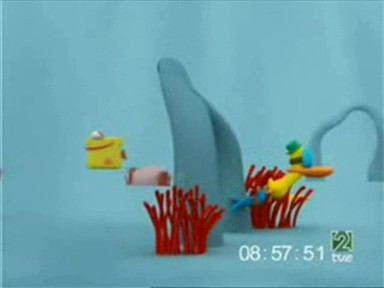 2.
1
a. Pato tiene un regalo para Ballena.
b. Pato no tiene un regalo para Ballena.
2
Empareja las fotos con las frases.
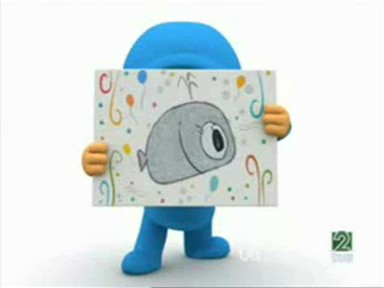 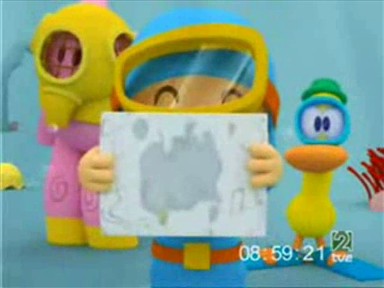 1.
2.
a. Pocoyó tiene una tarjeta     estupenda para Ballena.
1
b. Pocoyó no tiene una tarjeta estupenda para Ballena.
2
[Speaker Notes: Click to watch video. Click again to pause at any time and then to resume.]
Vocabulario importante – escribe el inglés
[Speaker Notes: Teachers could use this with Yr5/6 perhaps, asking them to work in pairs to write down what they think the words/phrases mean after watching the video once or twice. Then, when pupils have filled in as much as they can, they could confer with other pairs to see if they can get ideas/help from other pupils.]
Vocabulario importante – escribe el inglés
[Speaker Notes: Just so that teachers know what all the vocabulary means!]